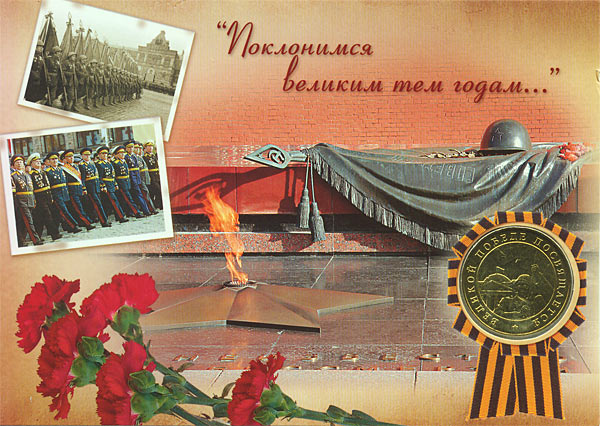 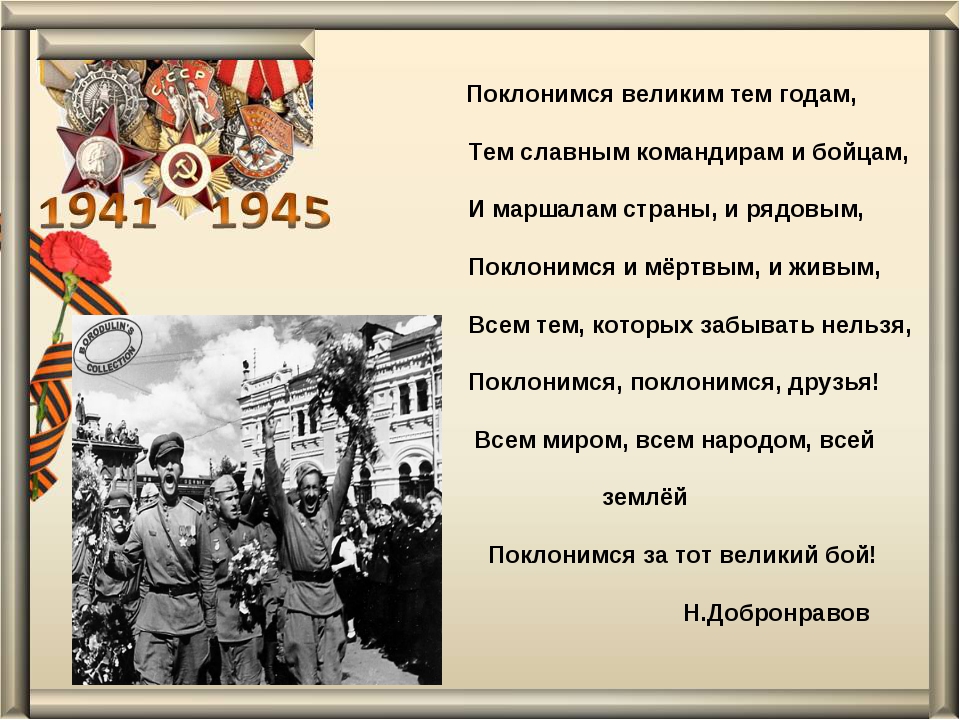 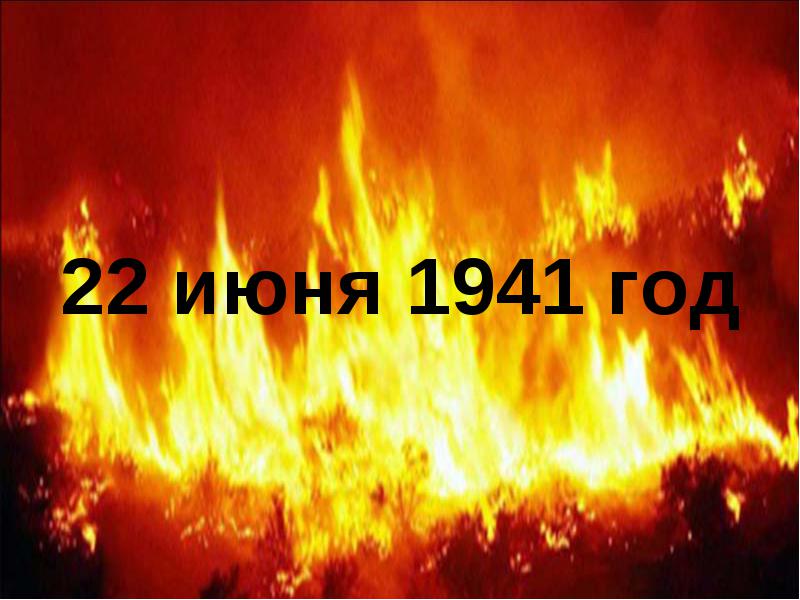 начало 
Великой
Отечественной Войны!
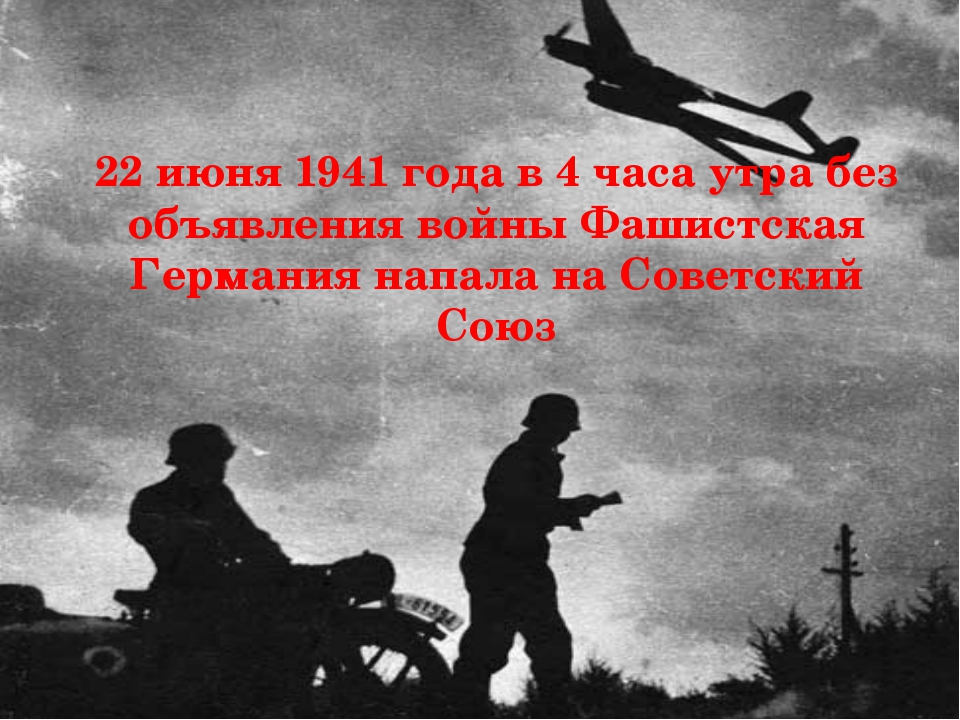 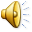 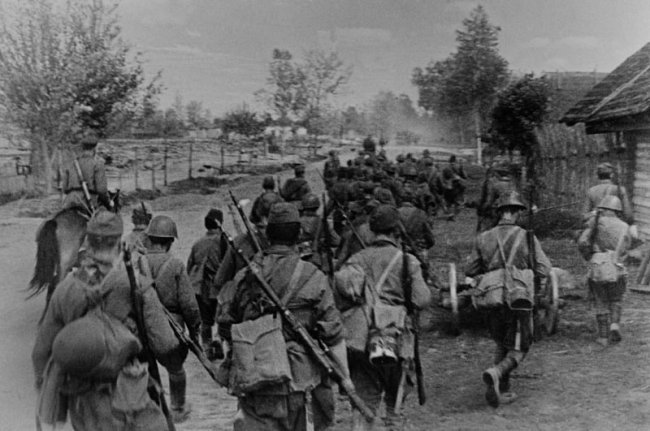 17 ноября 1942 – декабрь 1943 года – коренной перелом в ходе ВОВ и Второй Мировой войны, переход стратегической инициативы к Советской Армии завершился форсированием Днепра и освобождением Киева
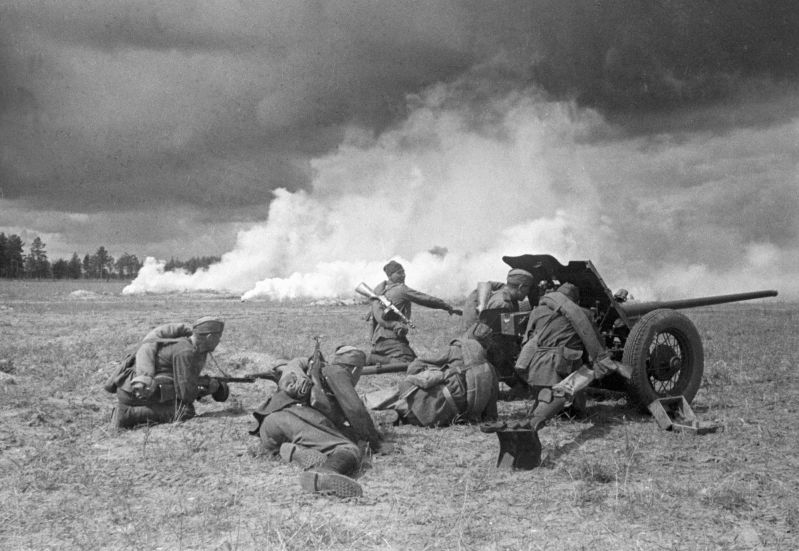 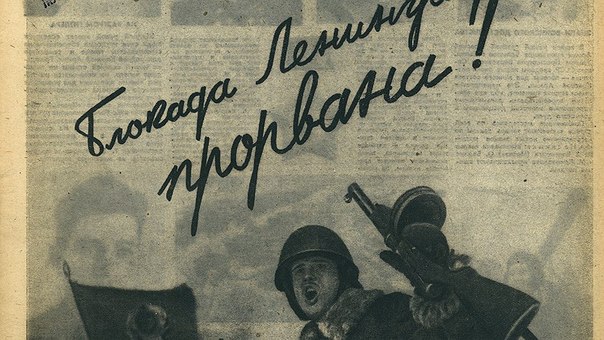 18 января 1943 – прорыв блокады Ленинграда!
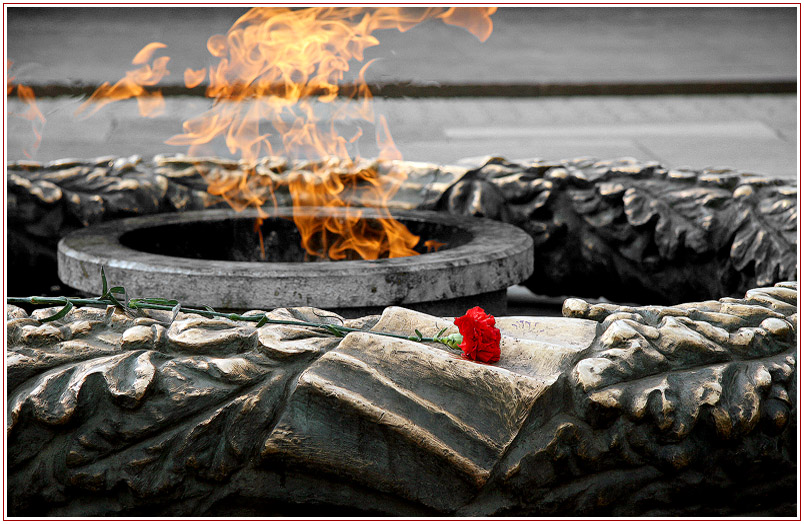 И для тебя, и для меня
Он сделал, все что мог:
Себя в бою не пожалел,
А Родину сберег!
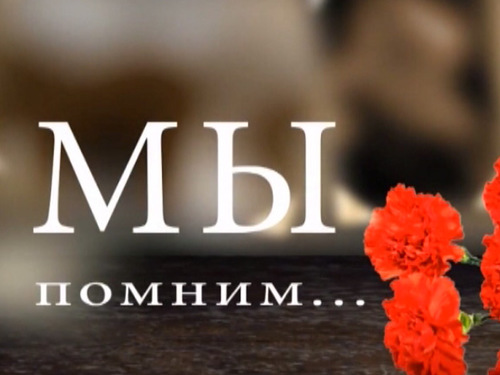 Минута памяти!
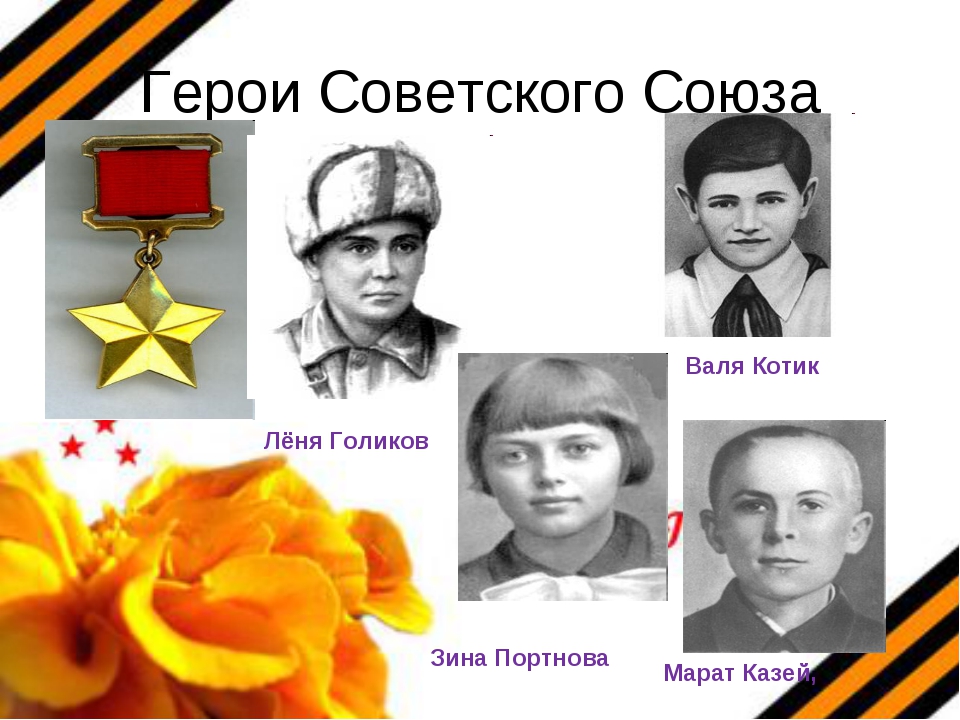 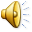 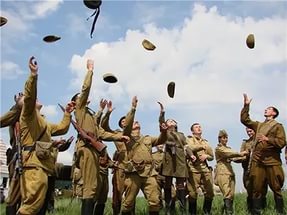 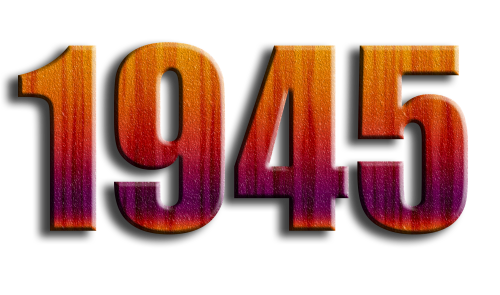 Конец Великой Отечественной Войны
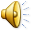 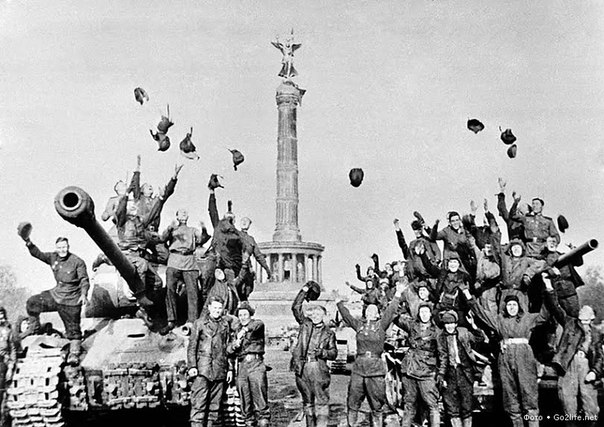 9 мая – день Победы!
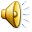